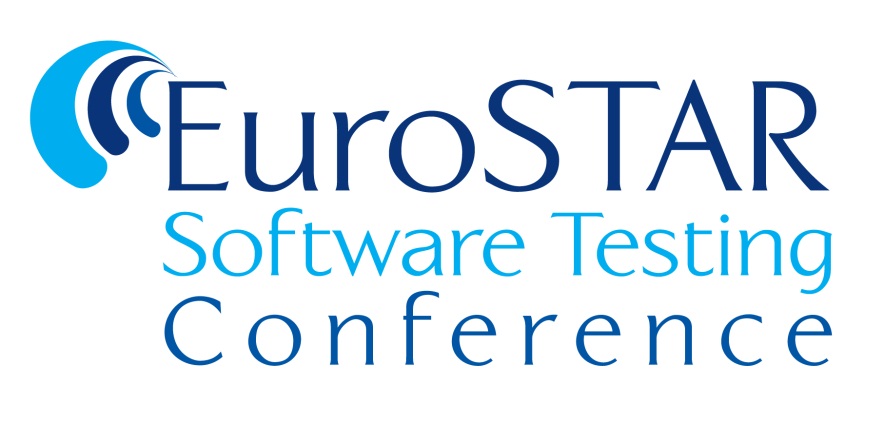 Lessons Learned from 
Software Testing at Startups
Michael Kelly, DeveloperTown
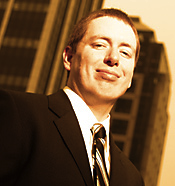 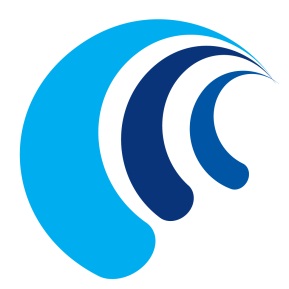 @esconfs
#esconfs
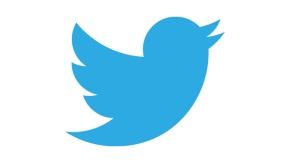 www.eurostarconferences.com
Managing Partner, DeveloperTown
www.DeveloperTown.com

Past President, Association for Software Testing
www.AssociationForSoftwareTesting.org

Articles and Blogs
www.MichaelDKelly.com
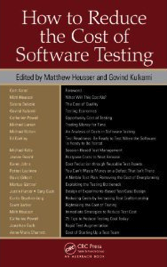 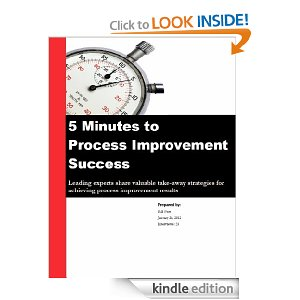 Michael Kelly
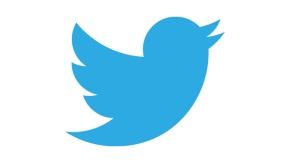 @esconfs
#esconfs
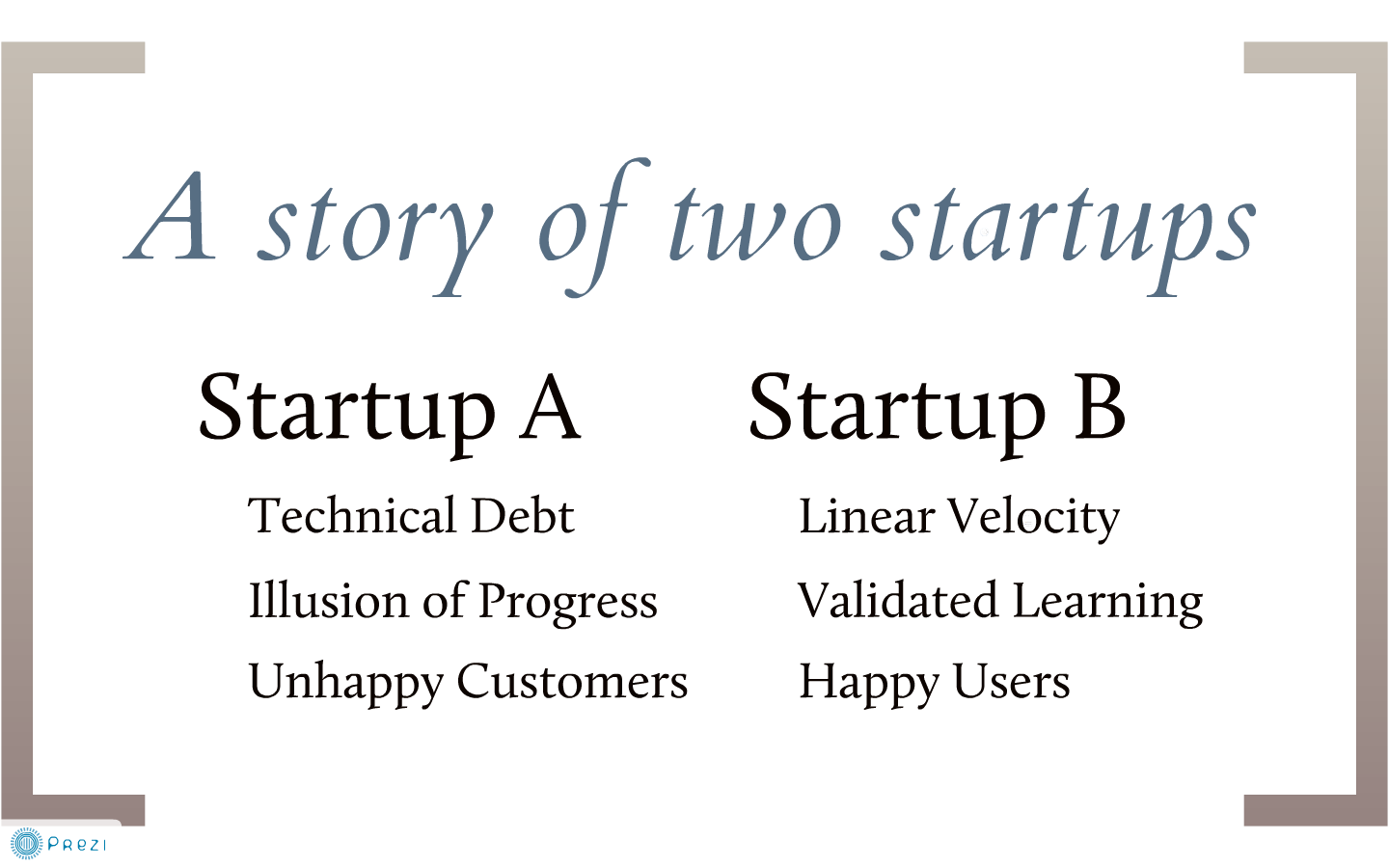 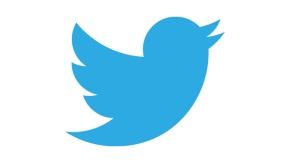 @esconfs
#esconfs
[Speaker Notes: Mechanics… 
What is ET?
What’s someone doing?]
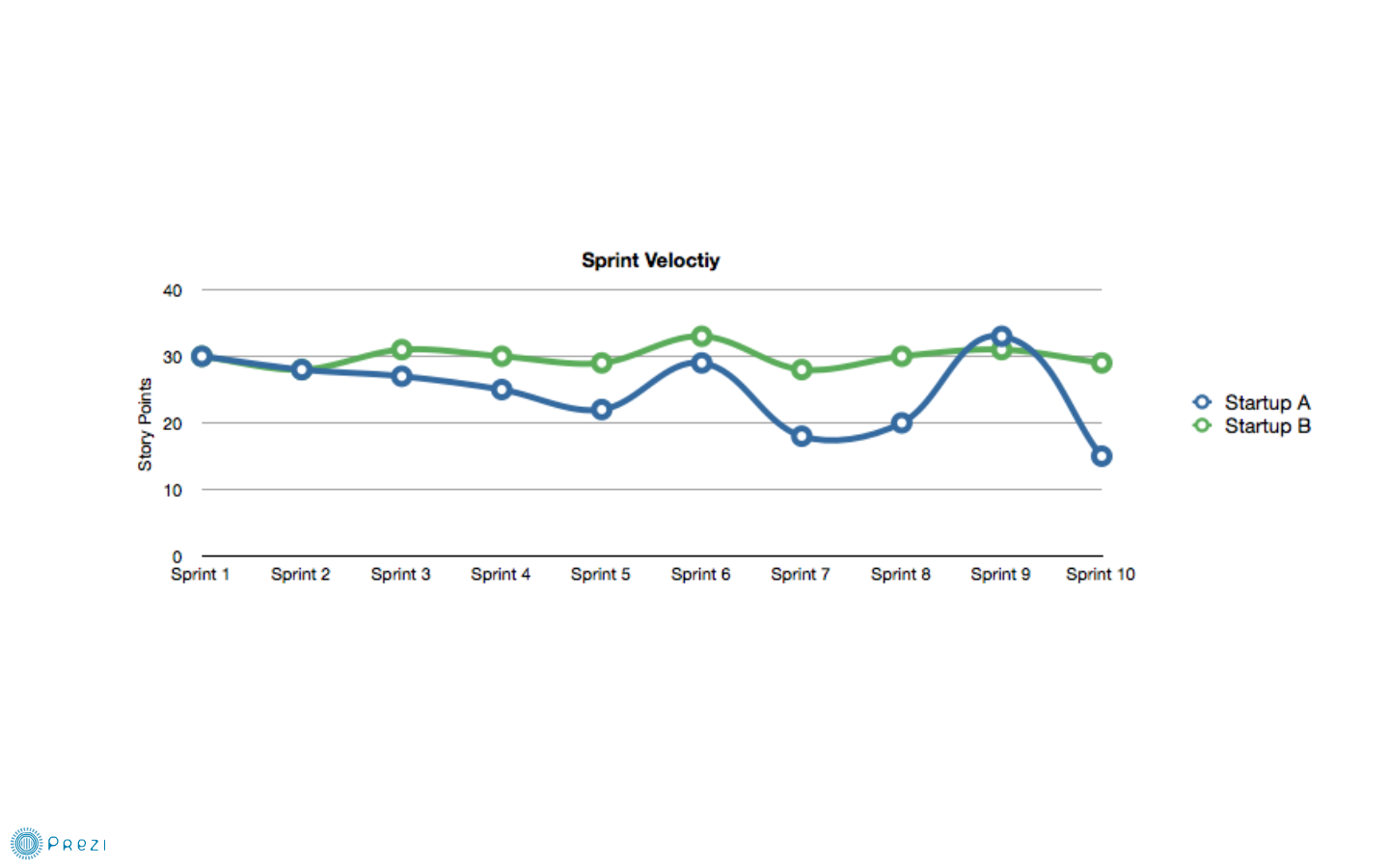 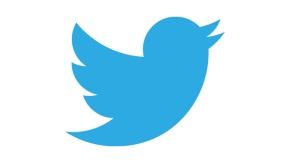 @esconfs
#esconfs
[Speaker Notes: Mechanics… 
What is ET?
What’s someone doing?]
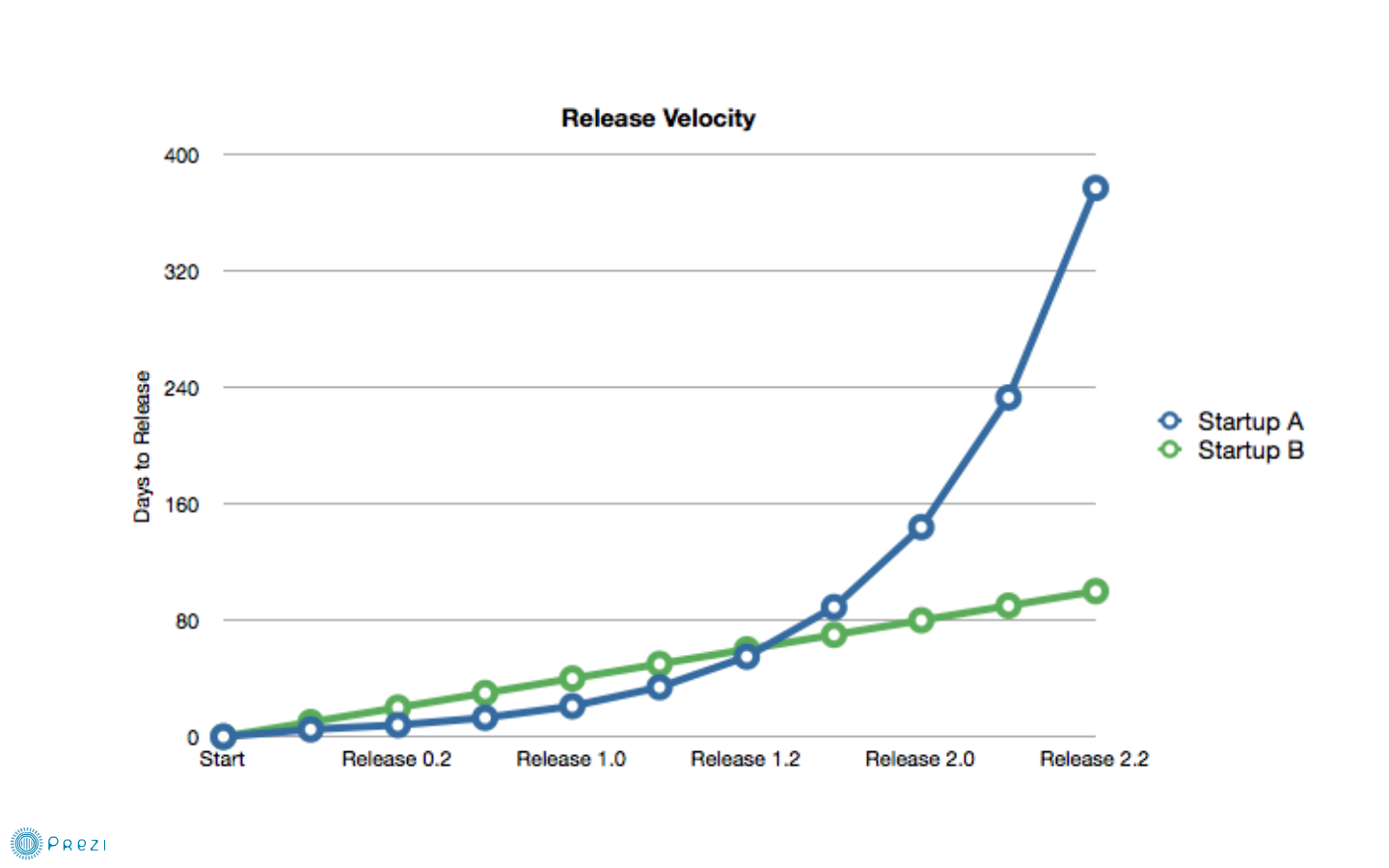 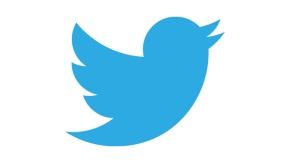 @esconfs
#esconfs
[Speaker Notes: Mechanics… 
What is ET?
What’s someone doing?]
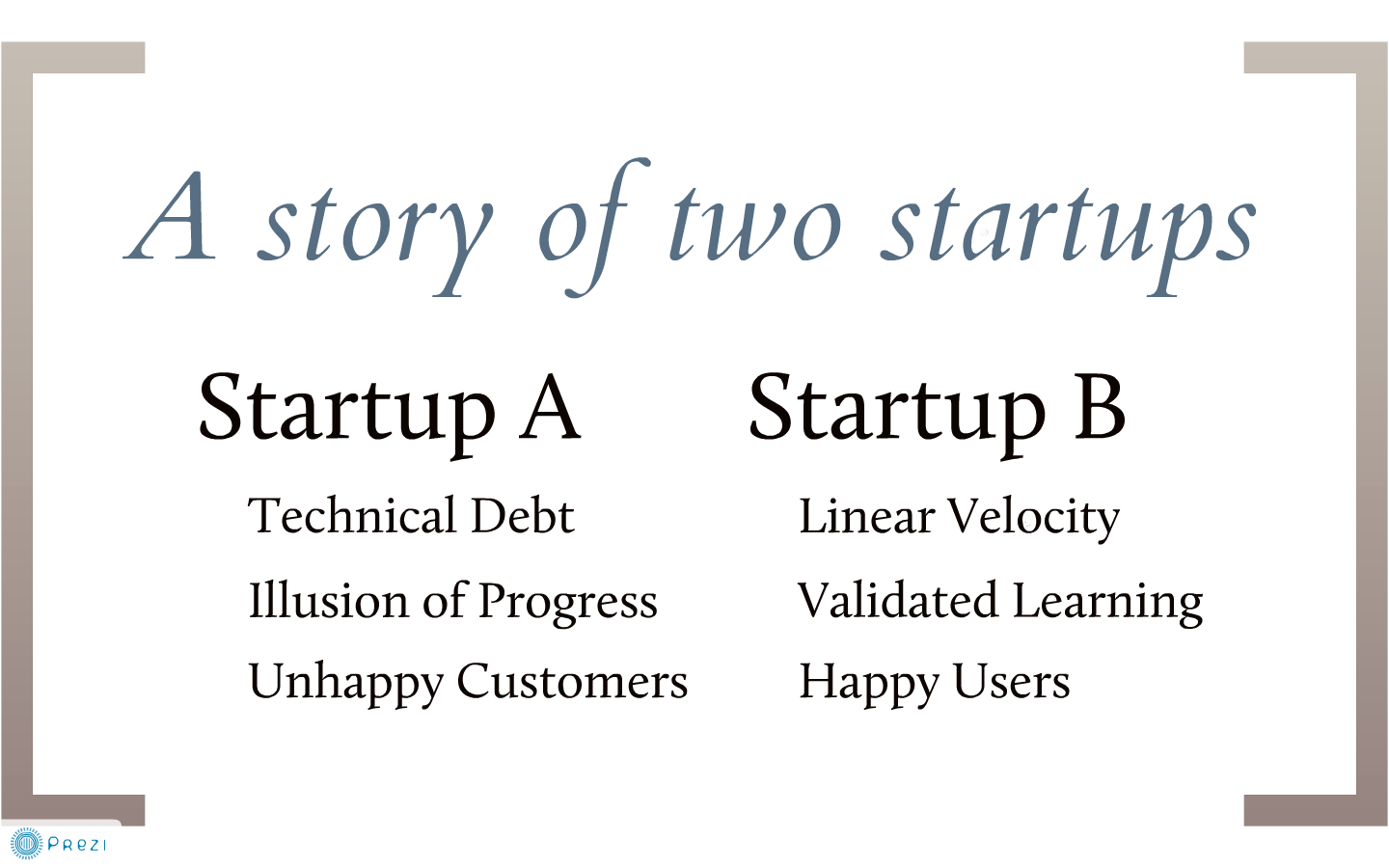 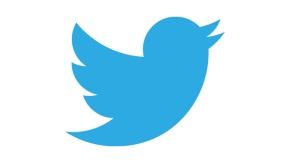 @esconfs
#esconfs
[Speaker Notes: Mechanics… 
What is ET?
What’s someone doing?]
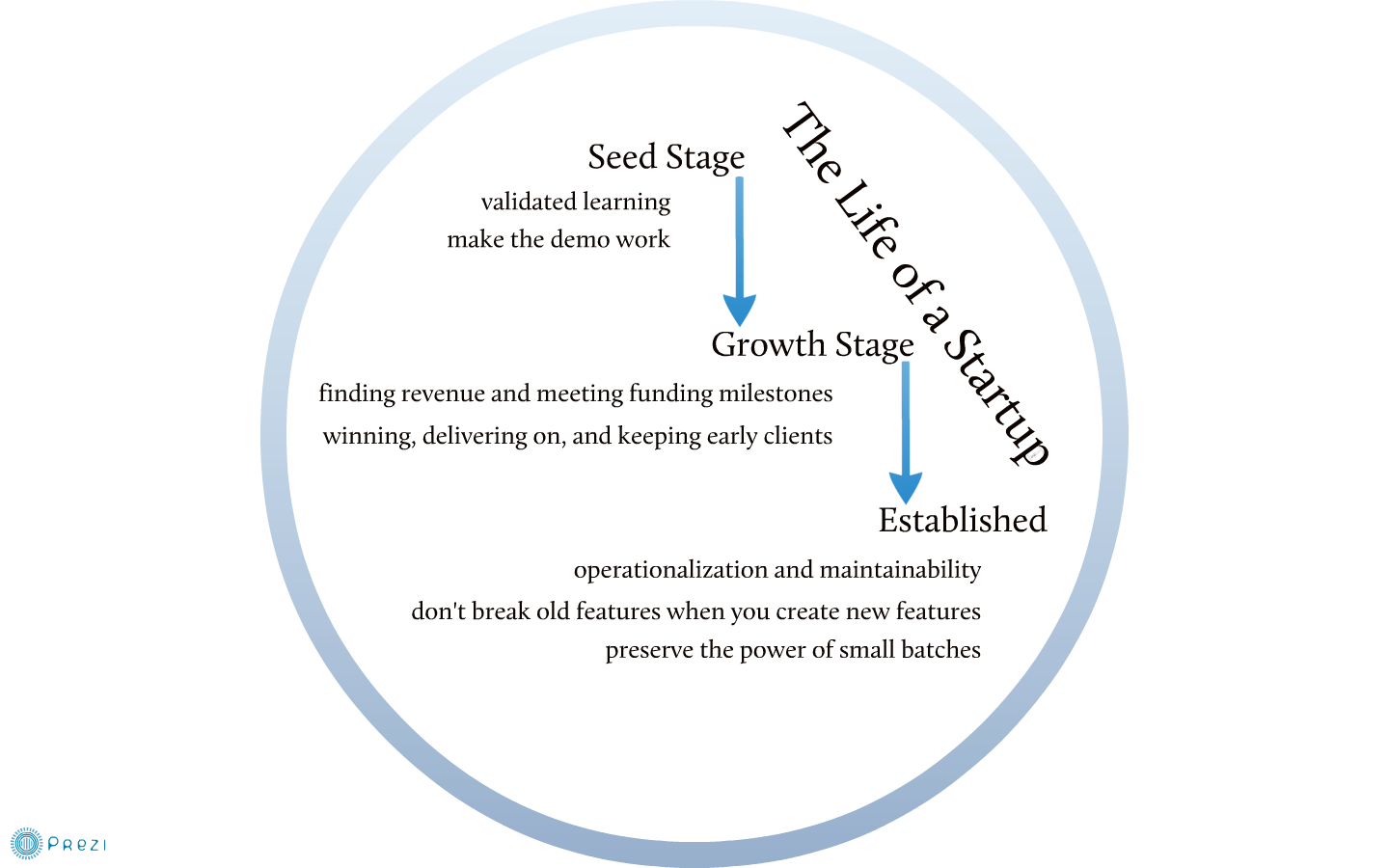 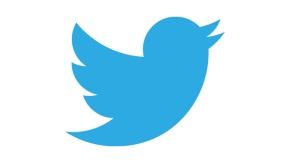 @esconfs
#esconfs
[Speaker Notes: Mechanics… 
What is ET?
What’s someone doing?]
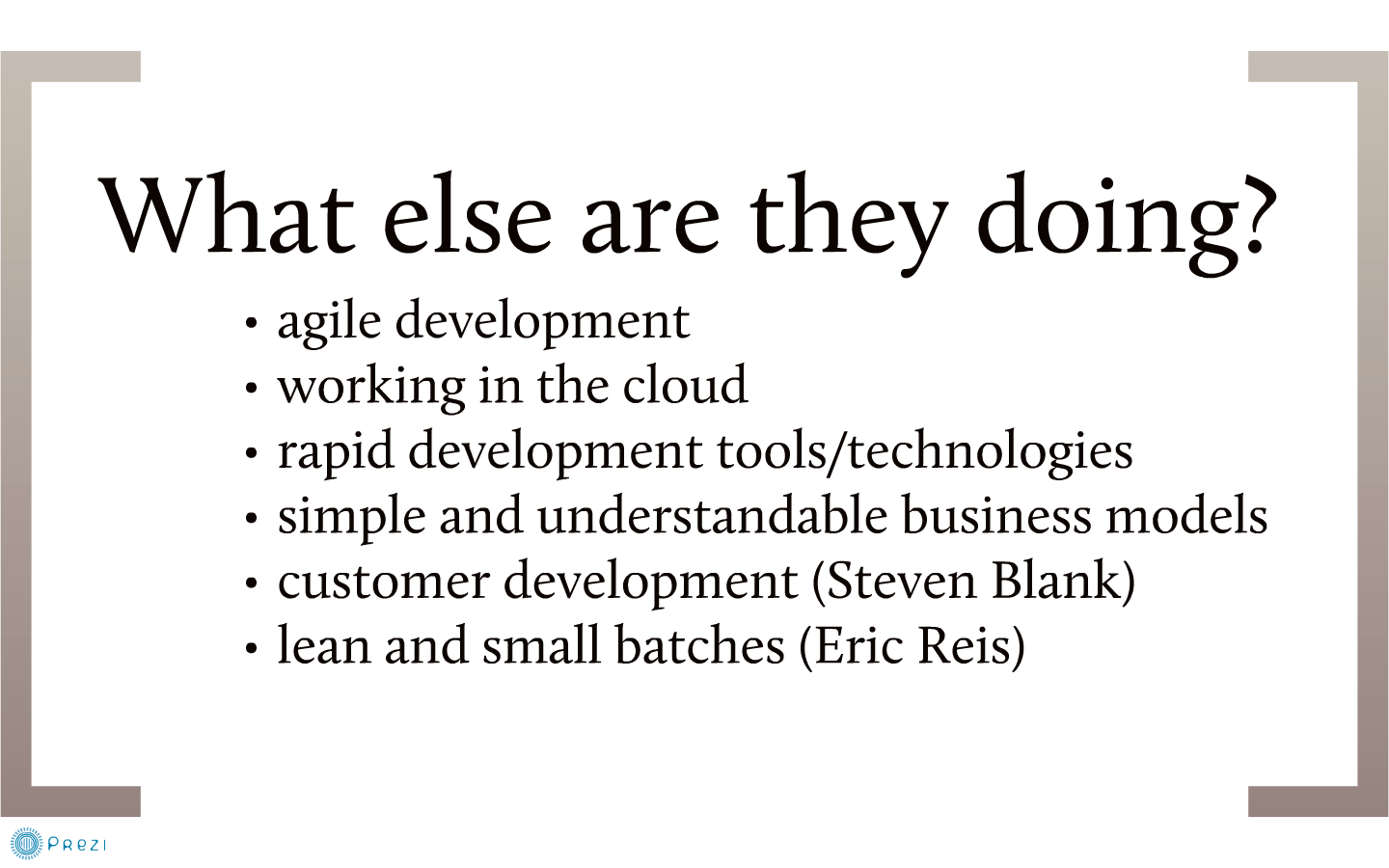 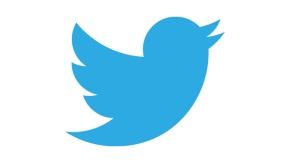 @esconfs
#esconfs
[Speaker Notes: Mechanics… 
What is ET?
What’s someone doing?]
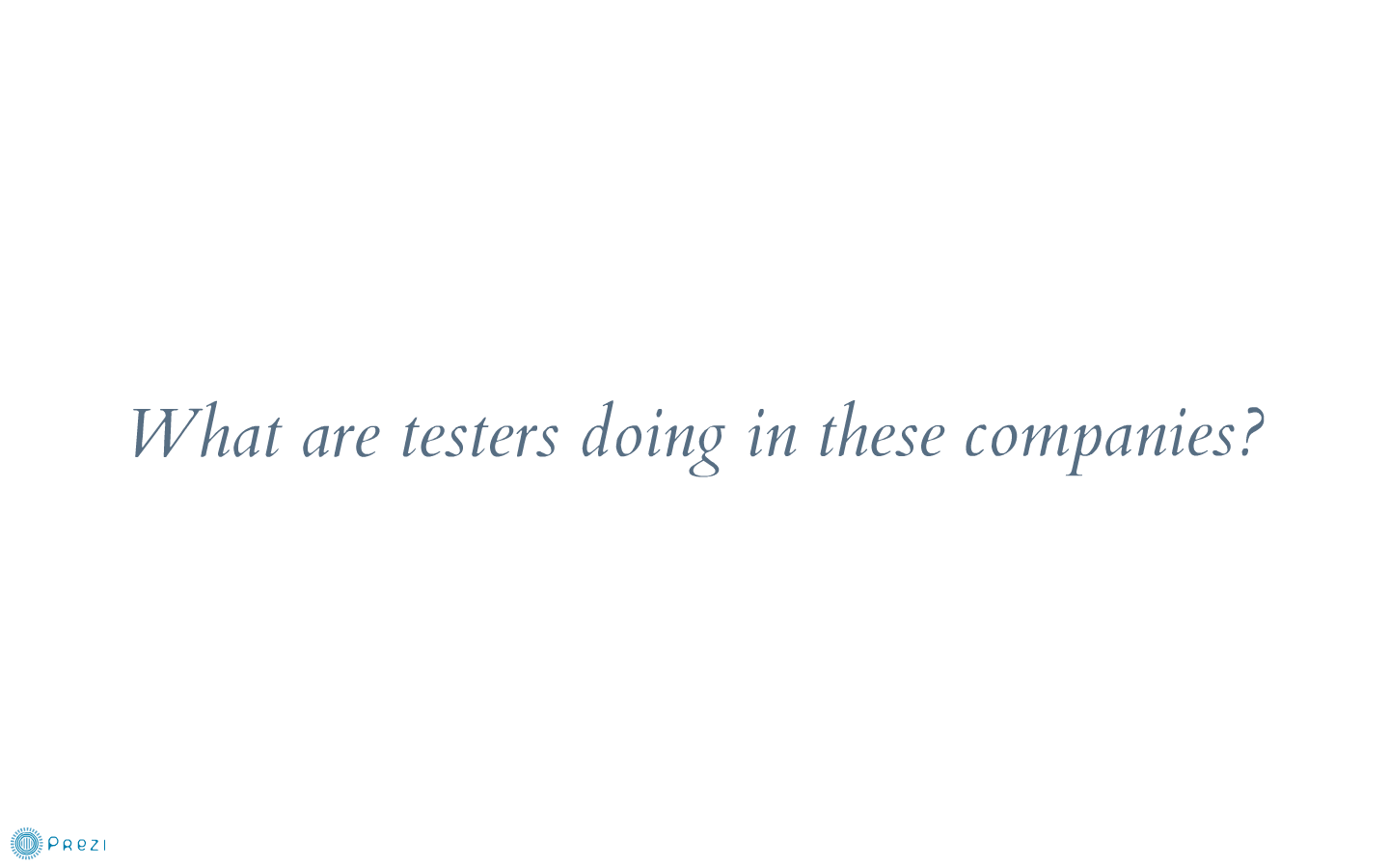 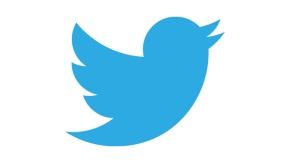 @esconfs
#esconfs
[Speaker Notes: Mechanics… 
What is ET?
What’s someone doing?]
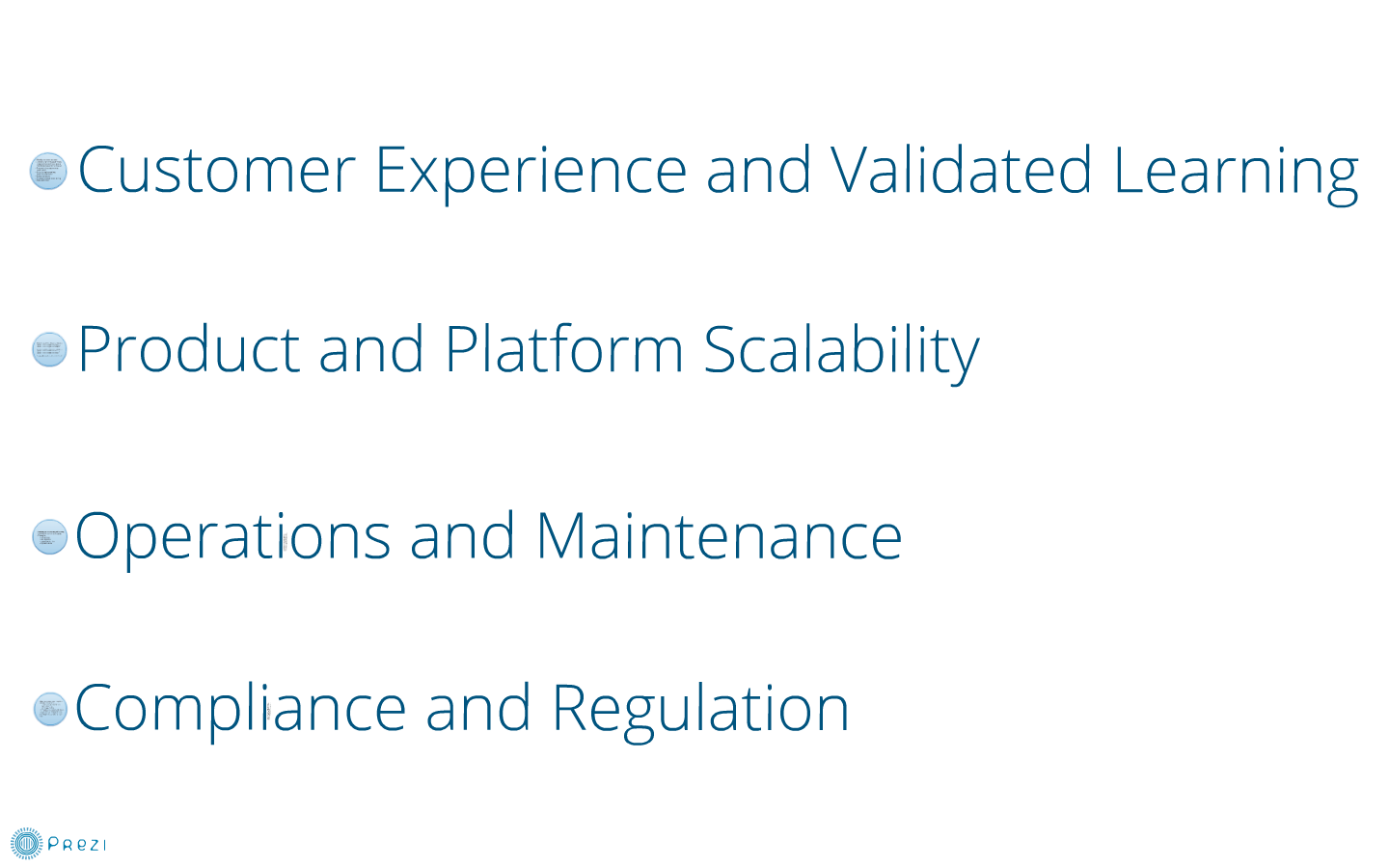 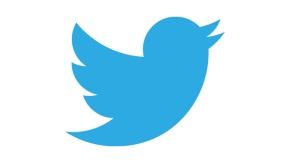 @esconfs
#esconfs
[Speaker Notes: Mechanics… 
What is ET?
What’s someone doing?]
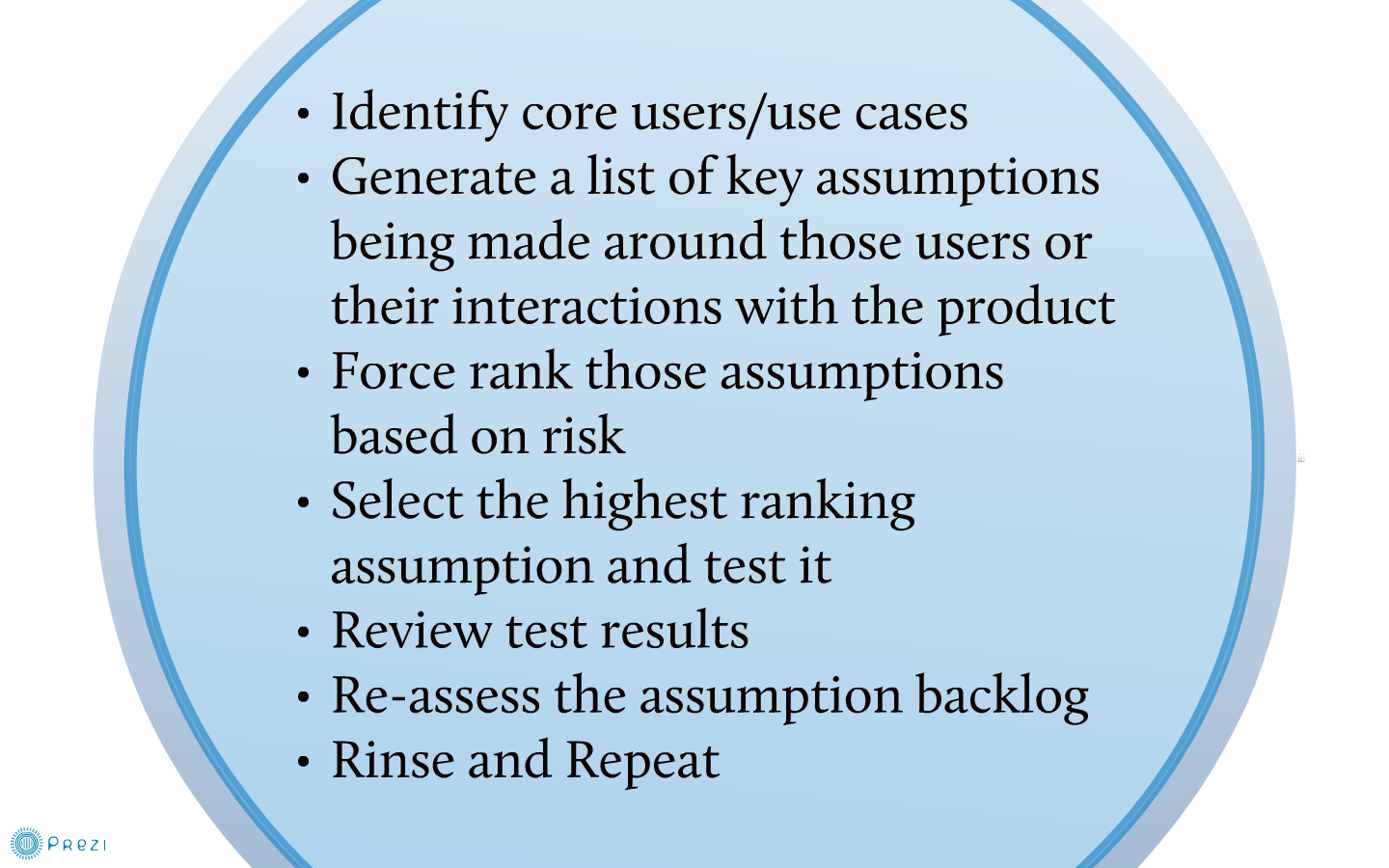 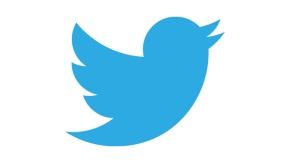 @esconfs
#esconfs
[Speaker Notes: Mechanics… 
What is ET?
What’s someone doing?]
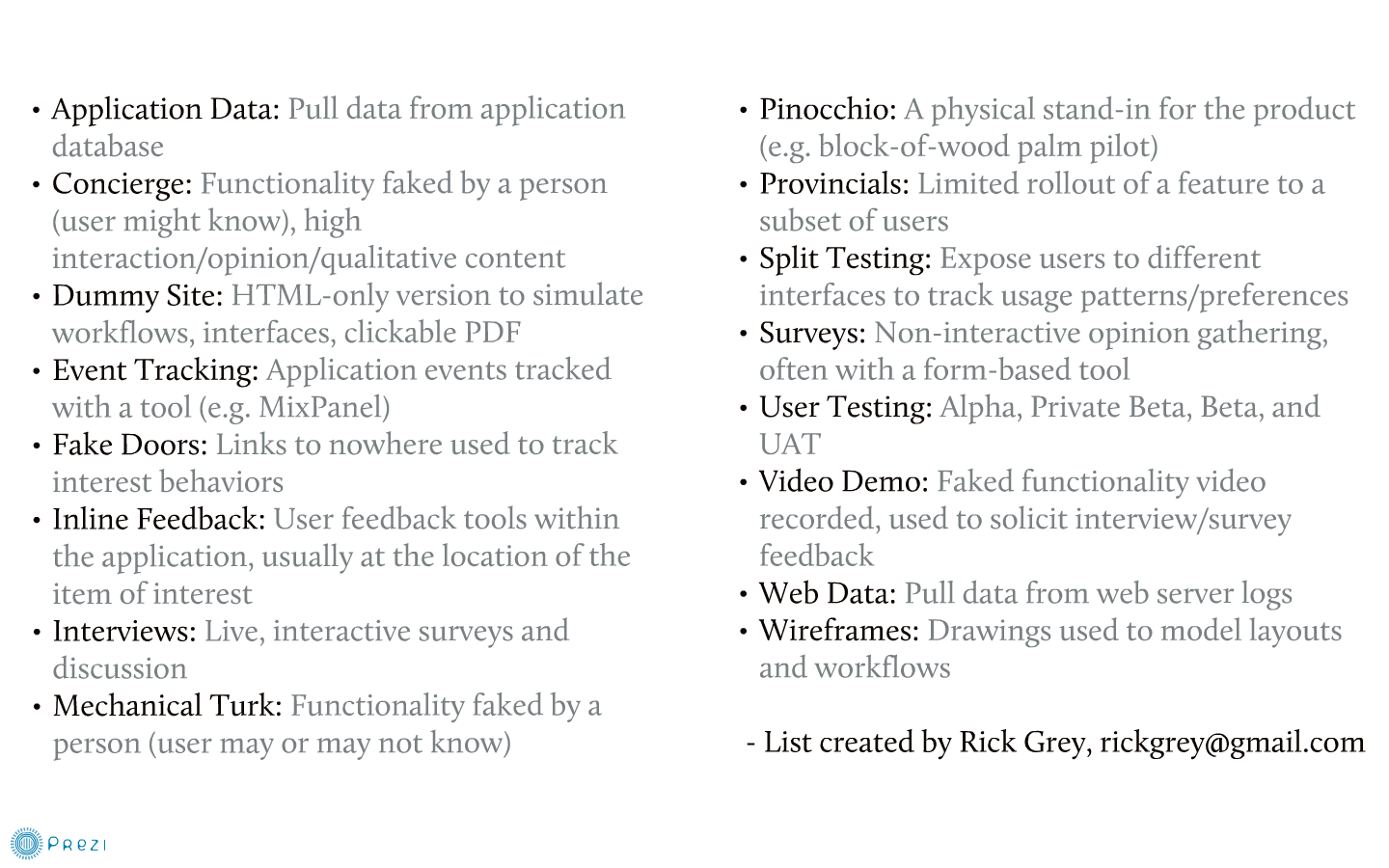 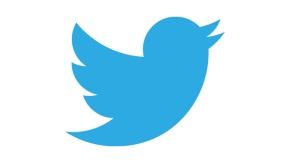 @esconfs
#esconfs
[Speaker Notes: Mechanics… 
What is ET?
What’s someone doing?]
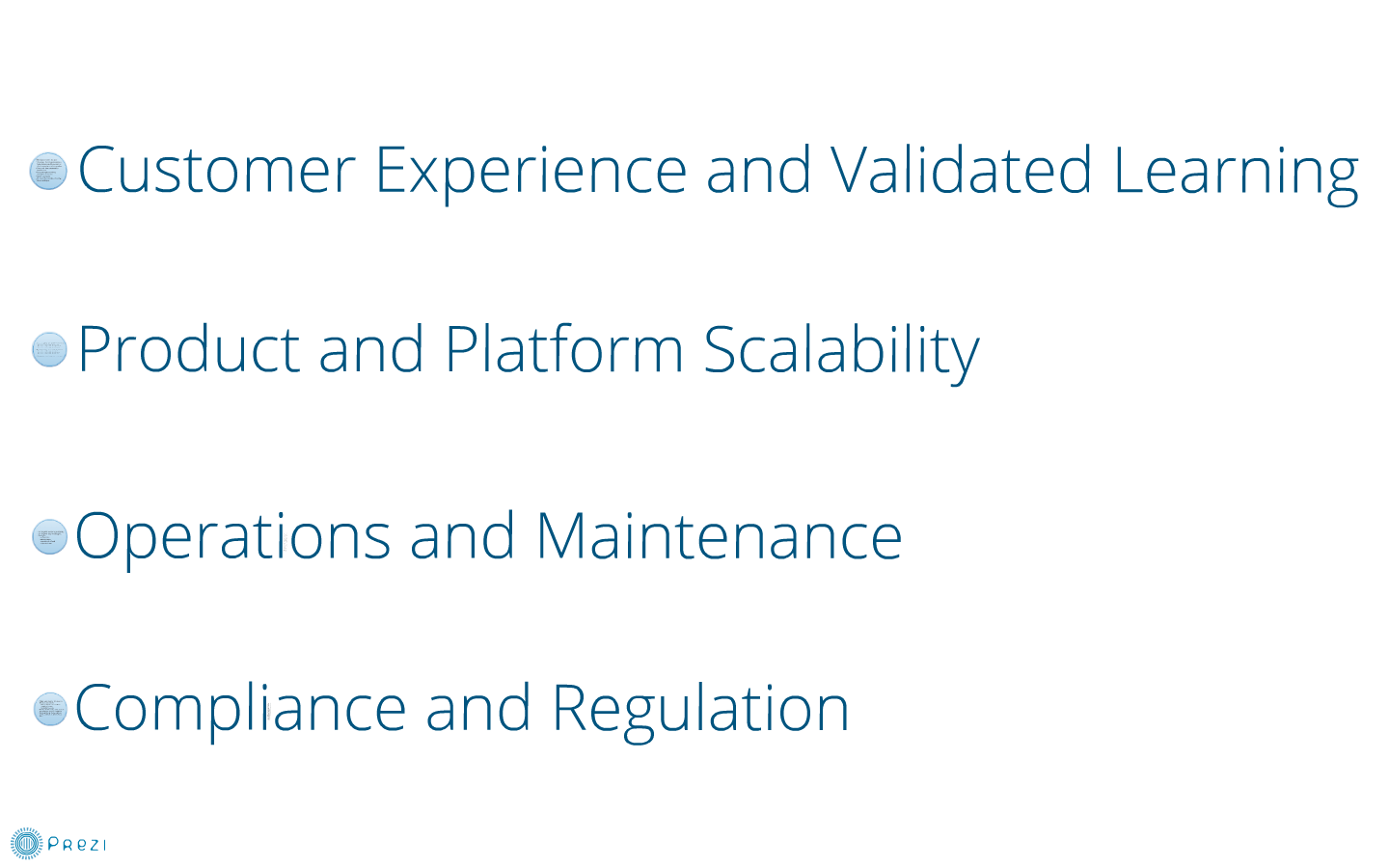 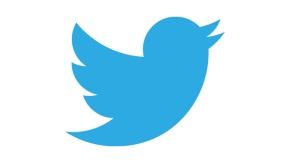 @esconfs
#esconfs
[Speaker Notes: Mechanics… 
What is ET?
What’s someone doing?]
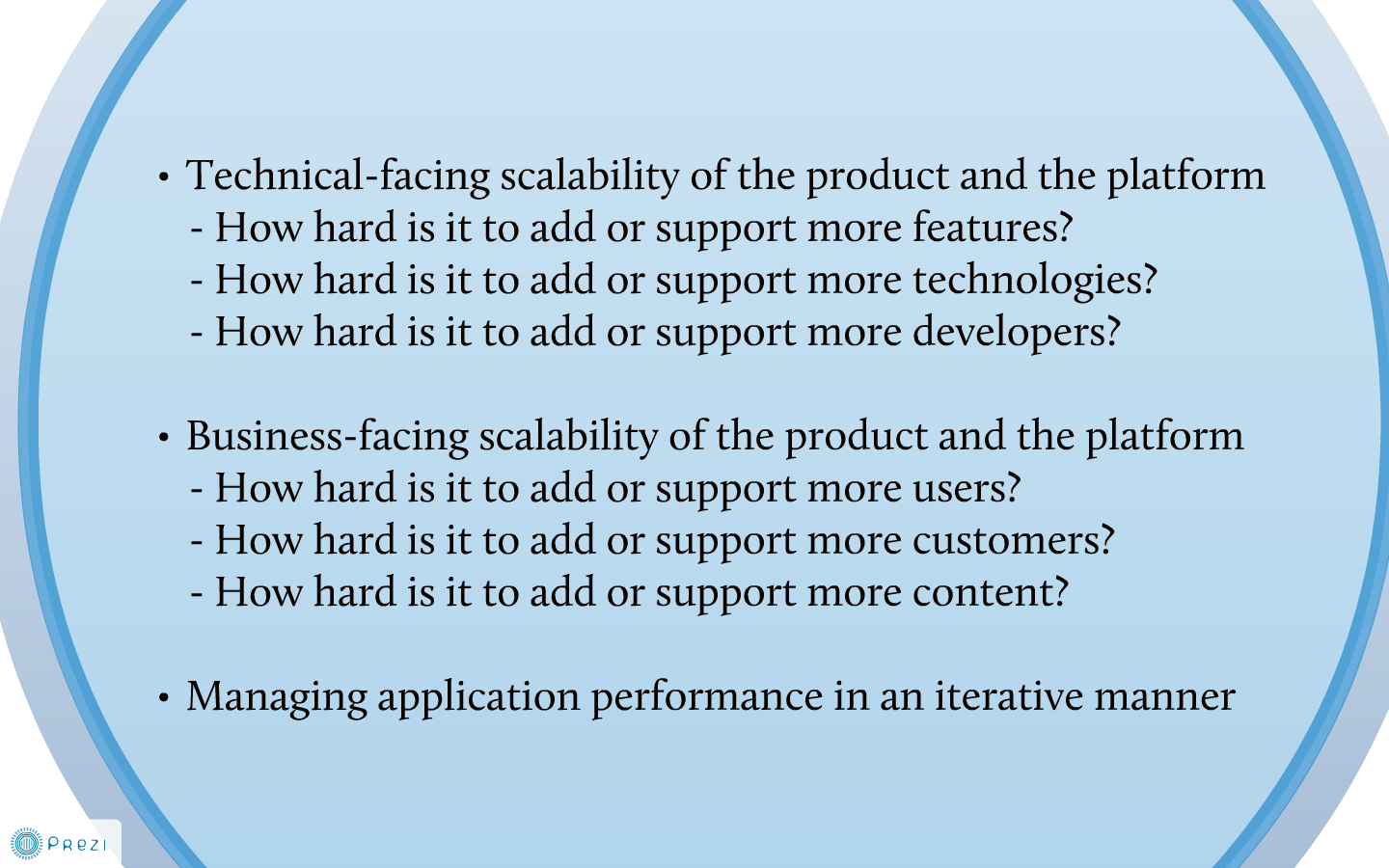 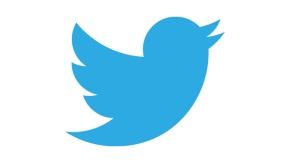 @esconfs
#esconfs
[Speaker Notes: Mechanics… 
What is ET?
What’s someone doing?]
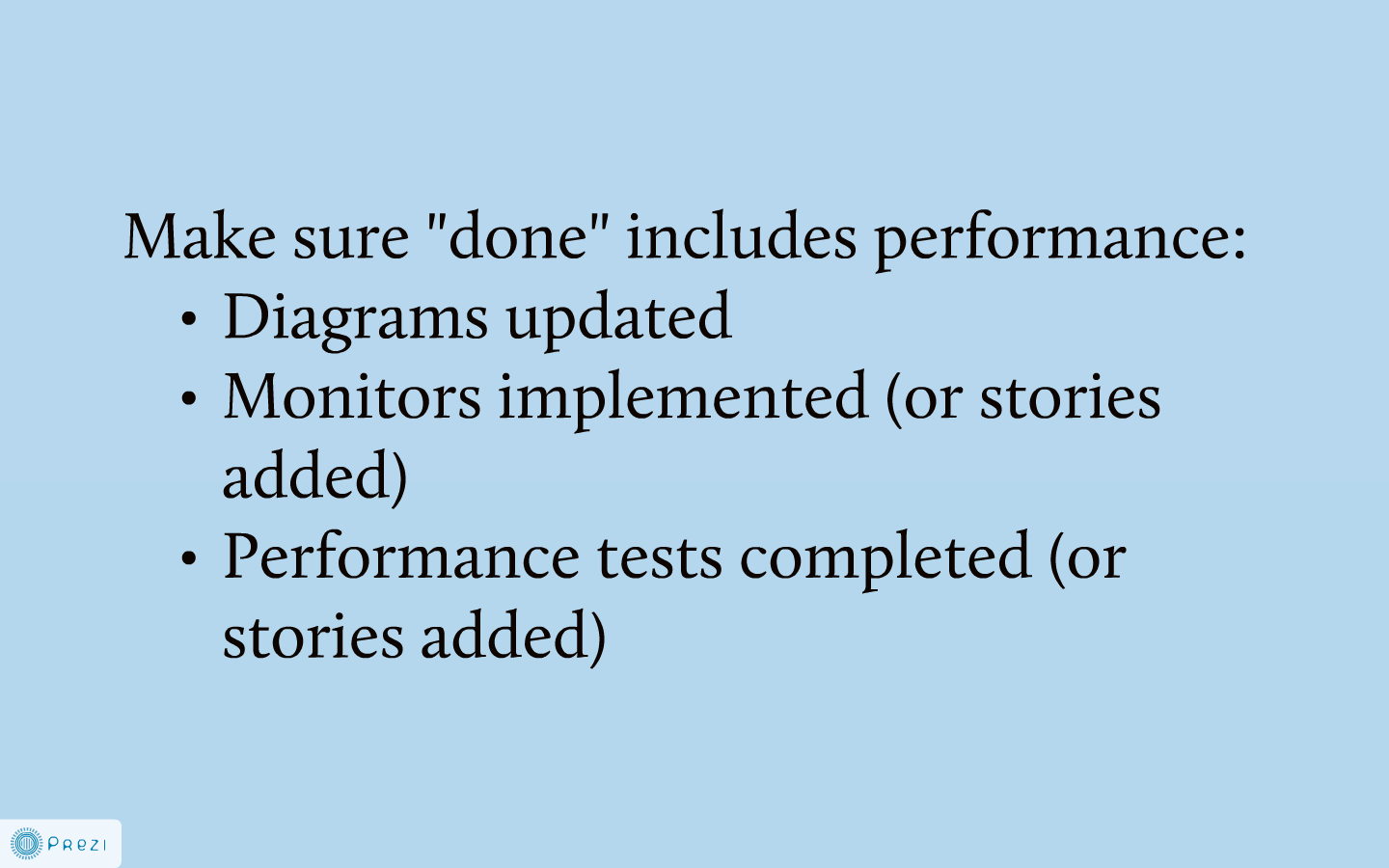 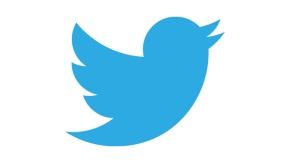 @esconfs
#esconfs
[Speaker Notes: Mechanics… 
What is ET?
What’s someone doing?]
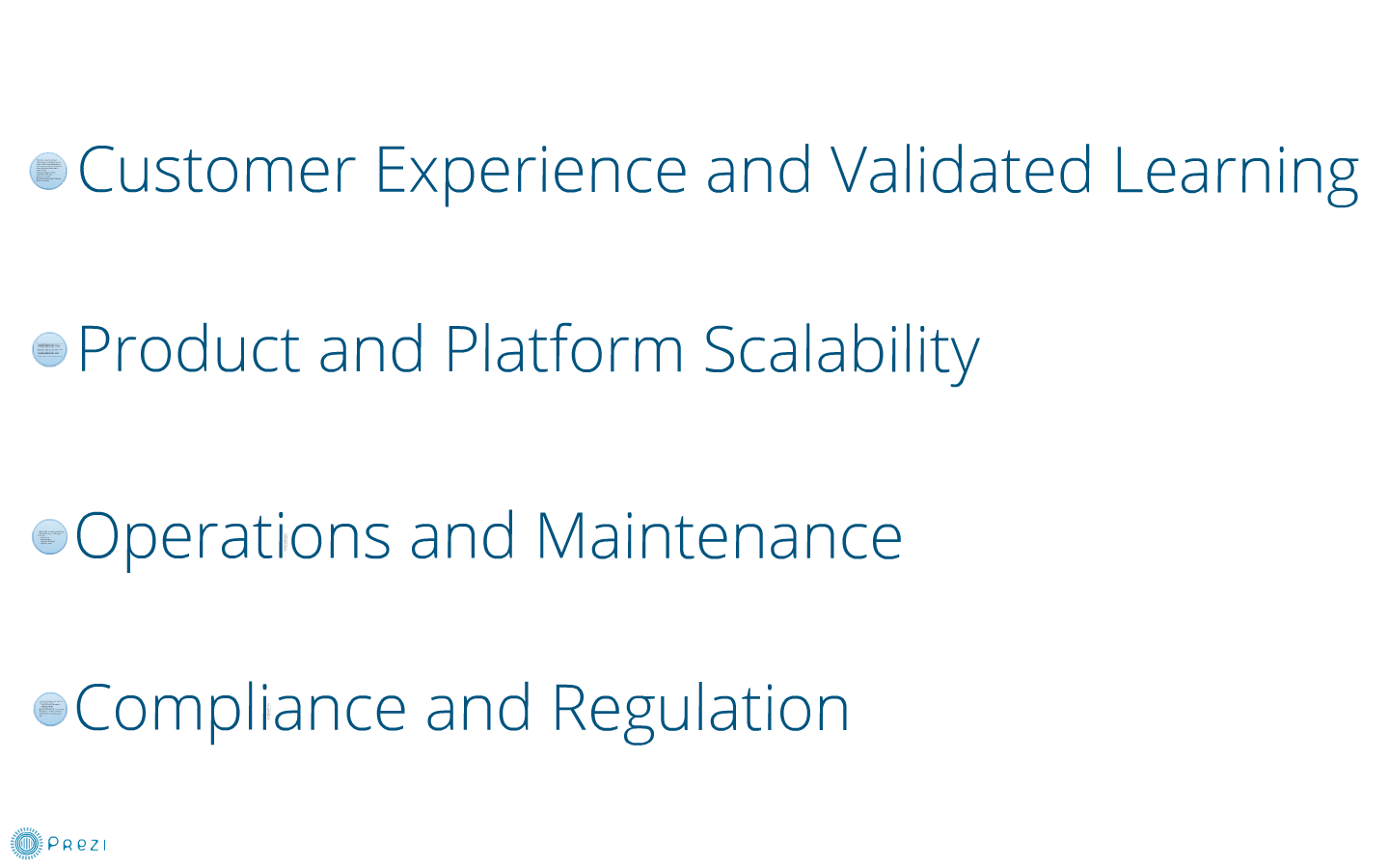 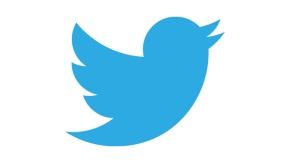 @esconfs
#esconfs
[Speaker Notes: Mechanics… 
What is ET?
What’s someone doing?]
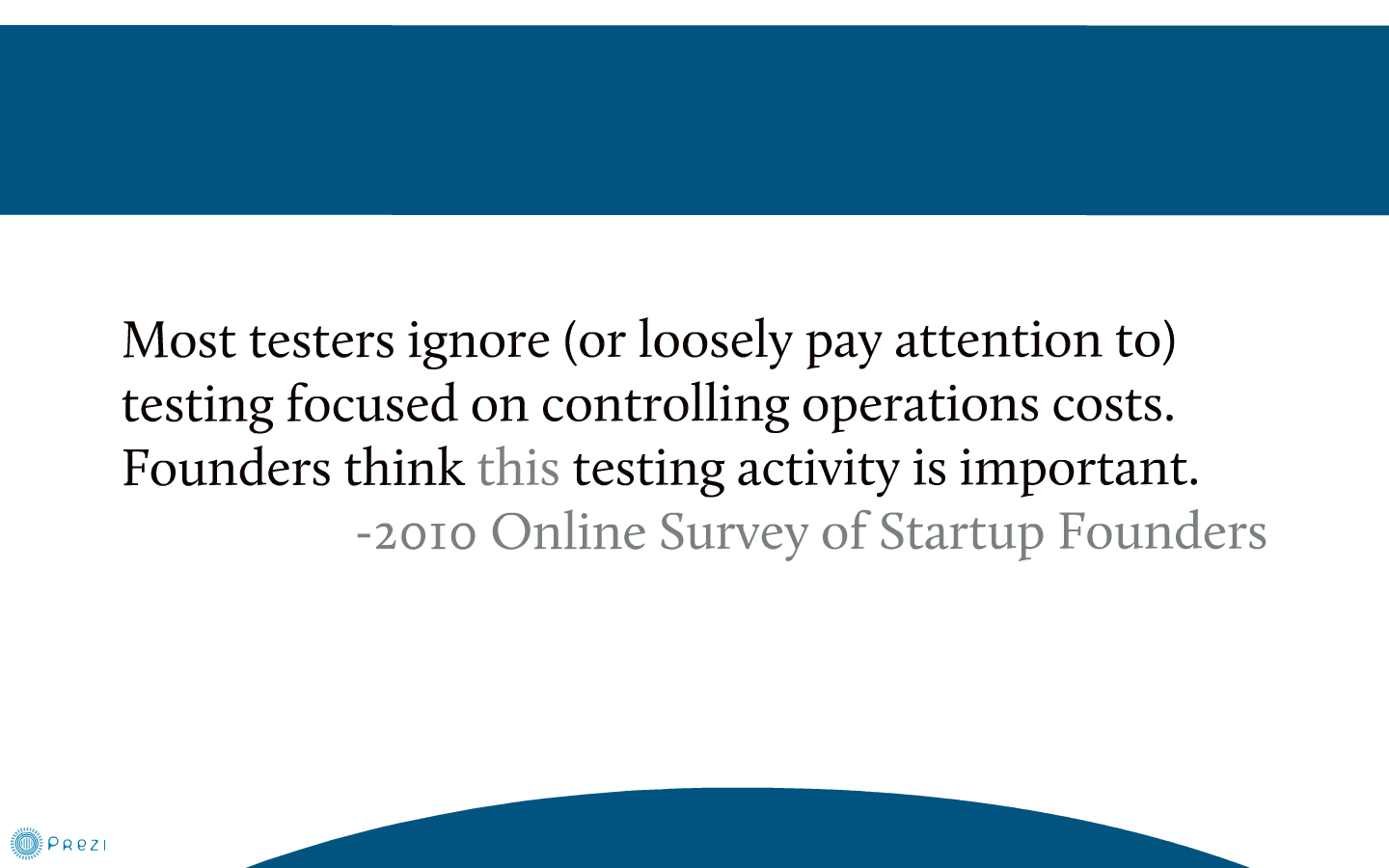 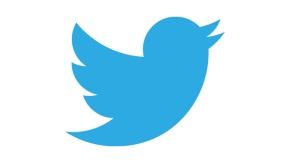 @esconfs
#esconfs
[Speaker Notes: Mechanics… 
What is ET?
What’s someone doing?]
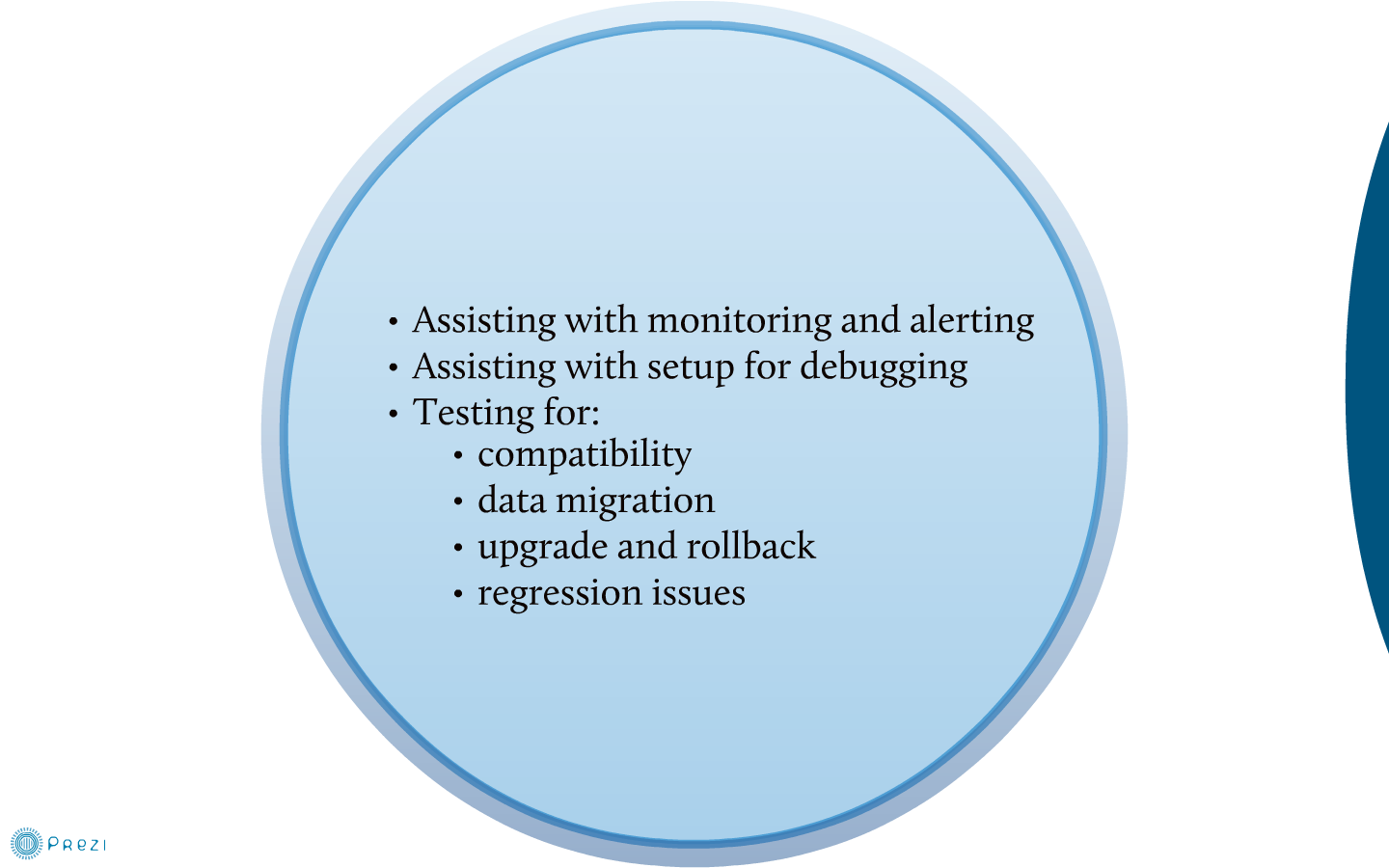 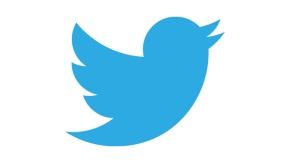 @esconfs
#esconfs
[Speaker Notes: Mechanics… 
What is ET?
What’s someone doing?]
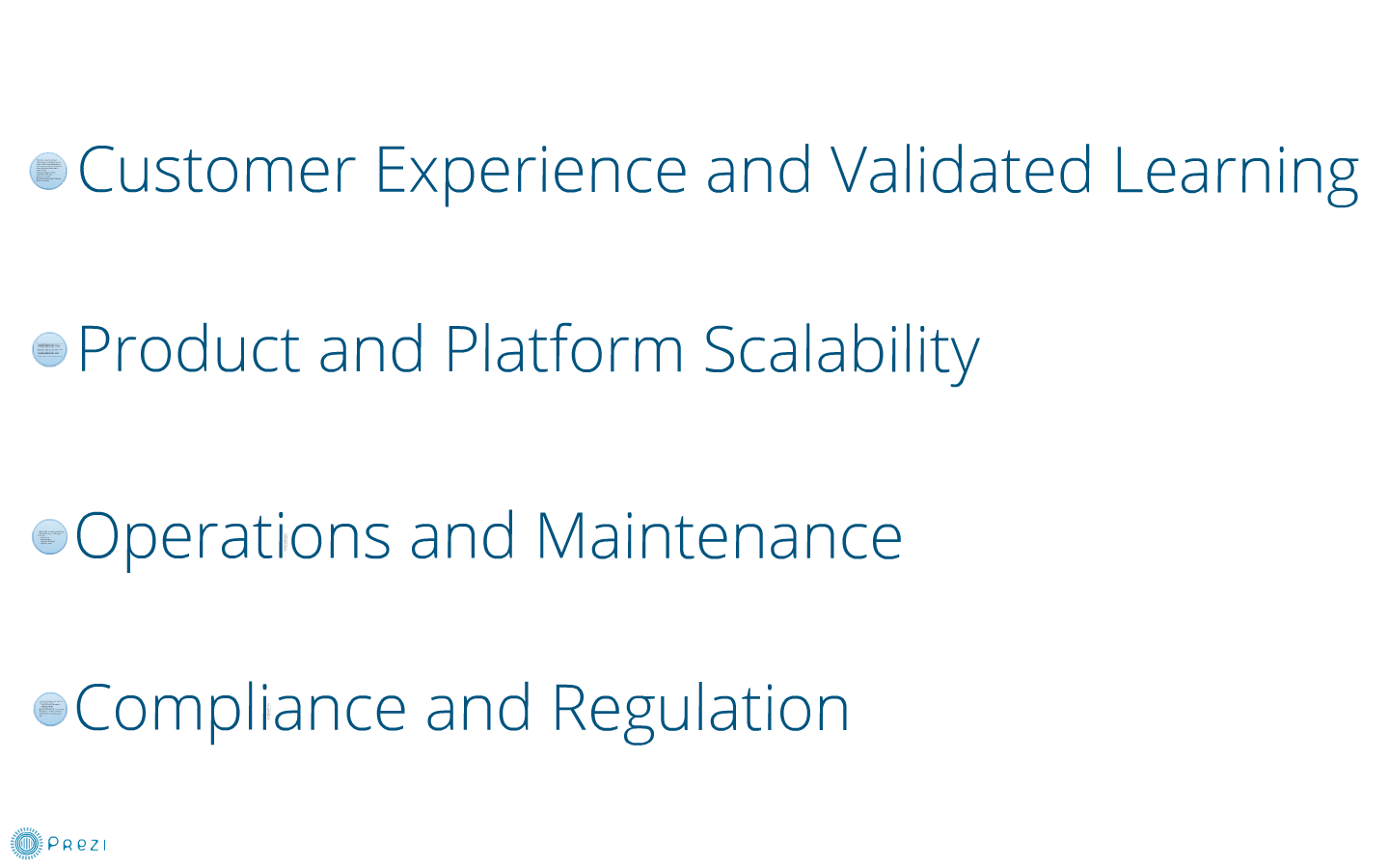 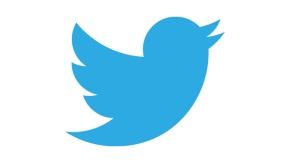 @esconfs
#esconfs
[Speaker Notes: Mechanics… 
What is ET?
What’s someone doing?]
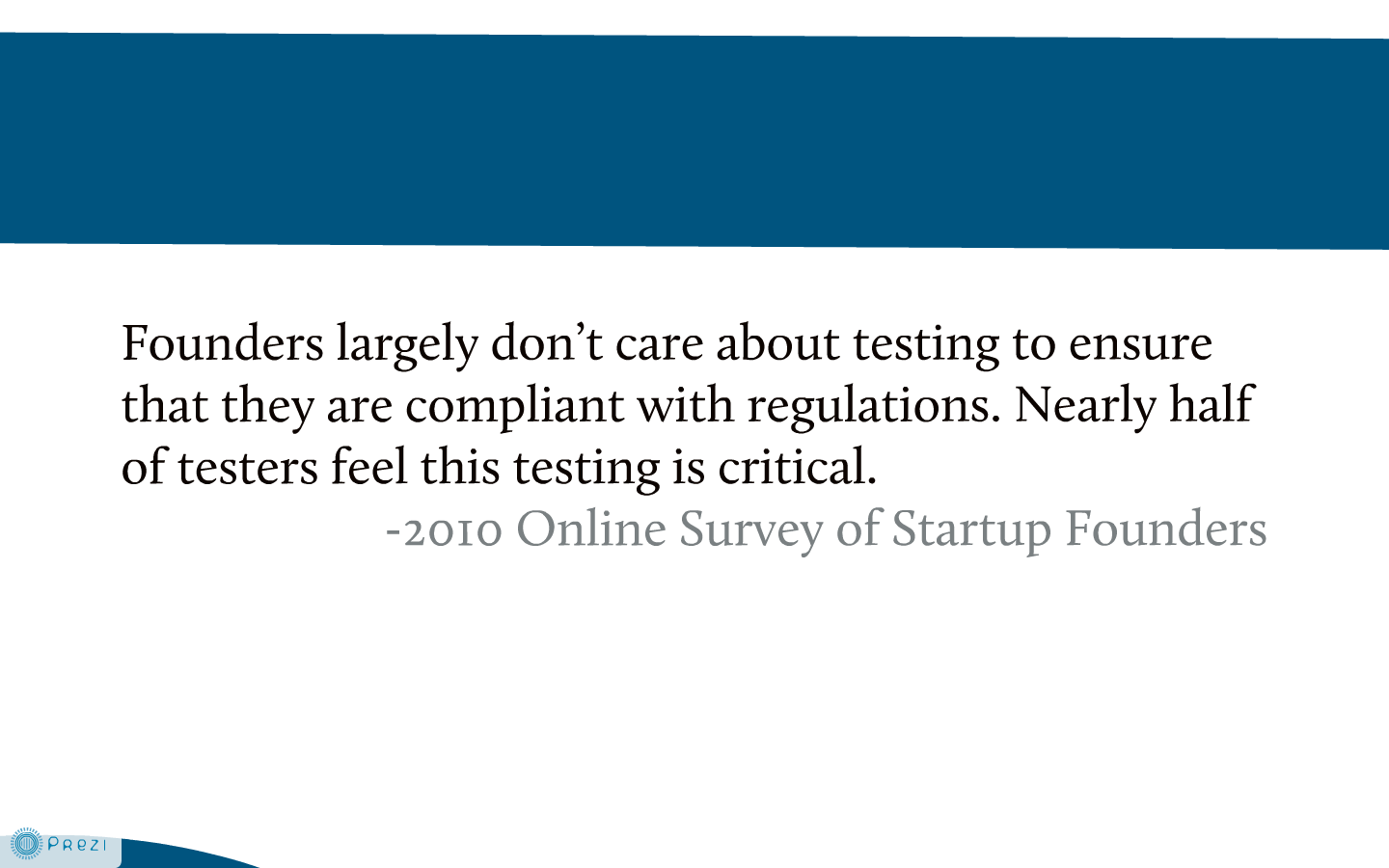 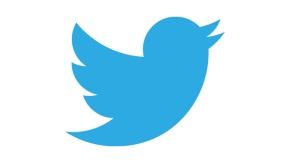 @esconfs
#esconfs
[Speaker Notes: Mechanics… 
What is ET?
What’s someone doing?]
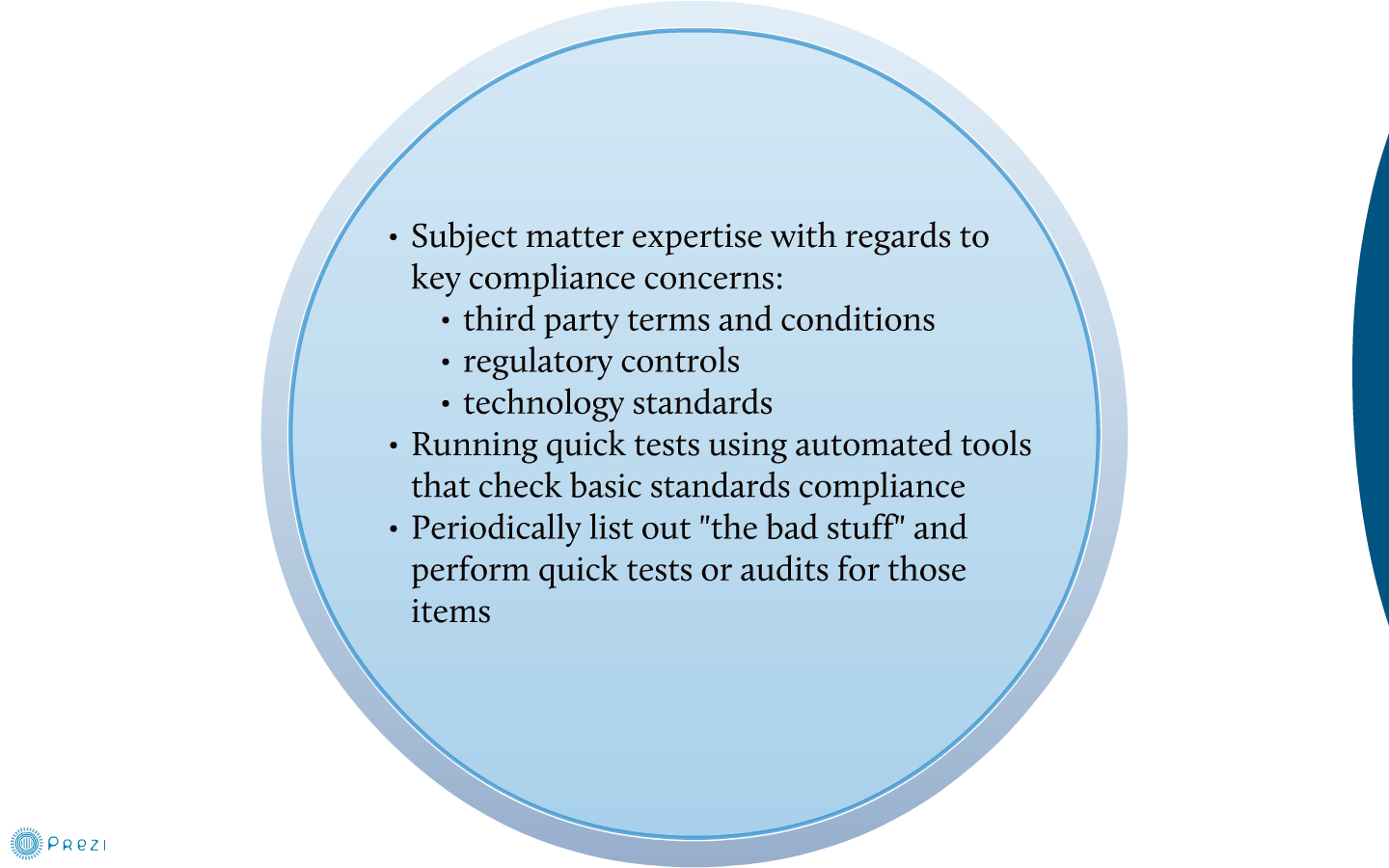 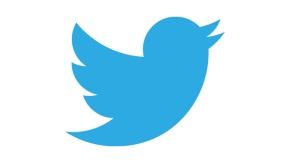 @esconfs
#esconfs
[Speaker Notes: Mechanics… 
What is ET?
What’s someone doing?]
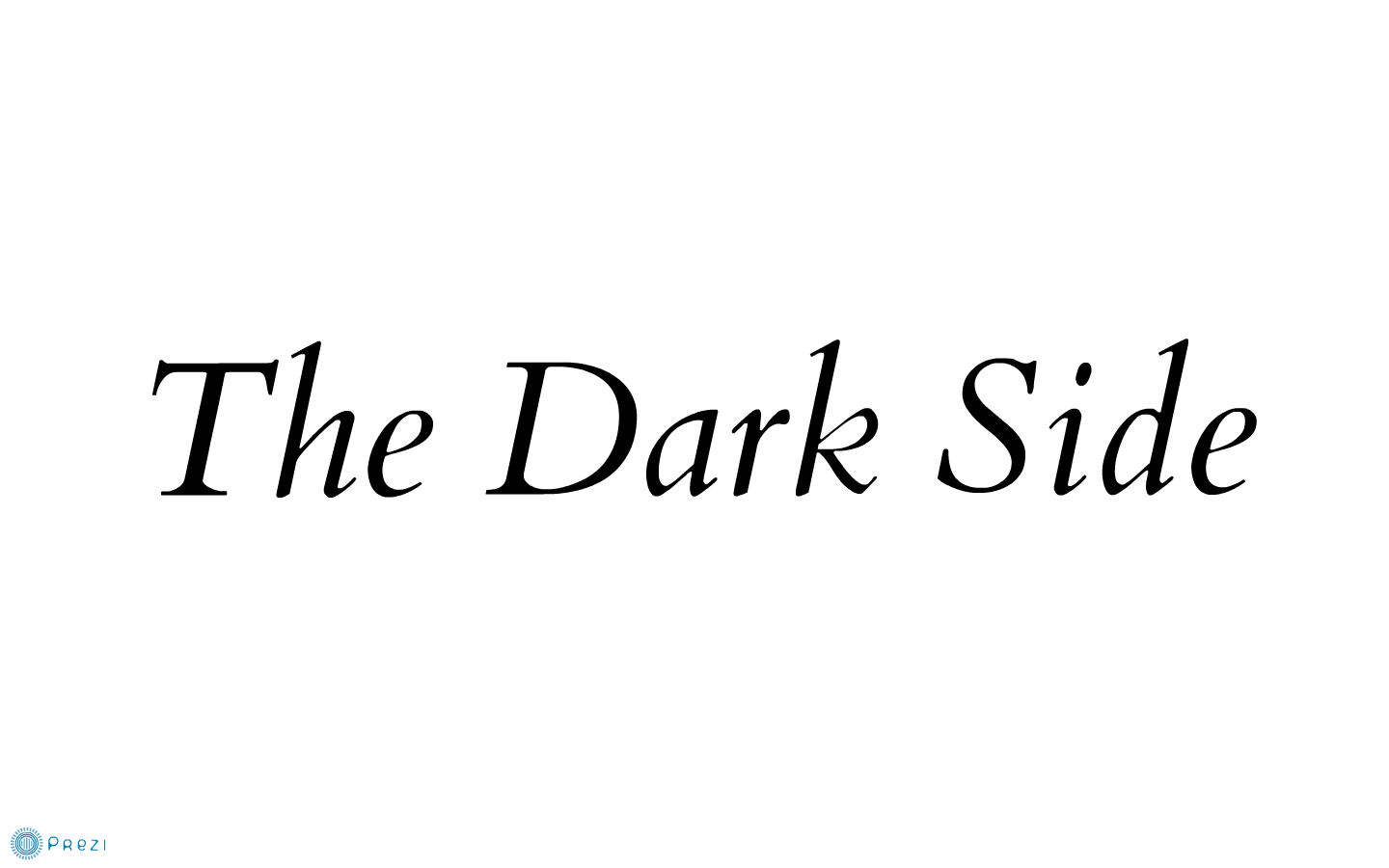 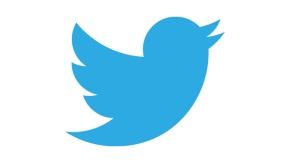 @esconfs
#esconfs
[Speaker Notes: Mechanics… 
What is ET?
What’s someone doing?]
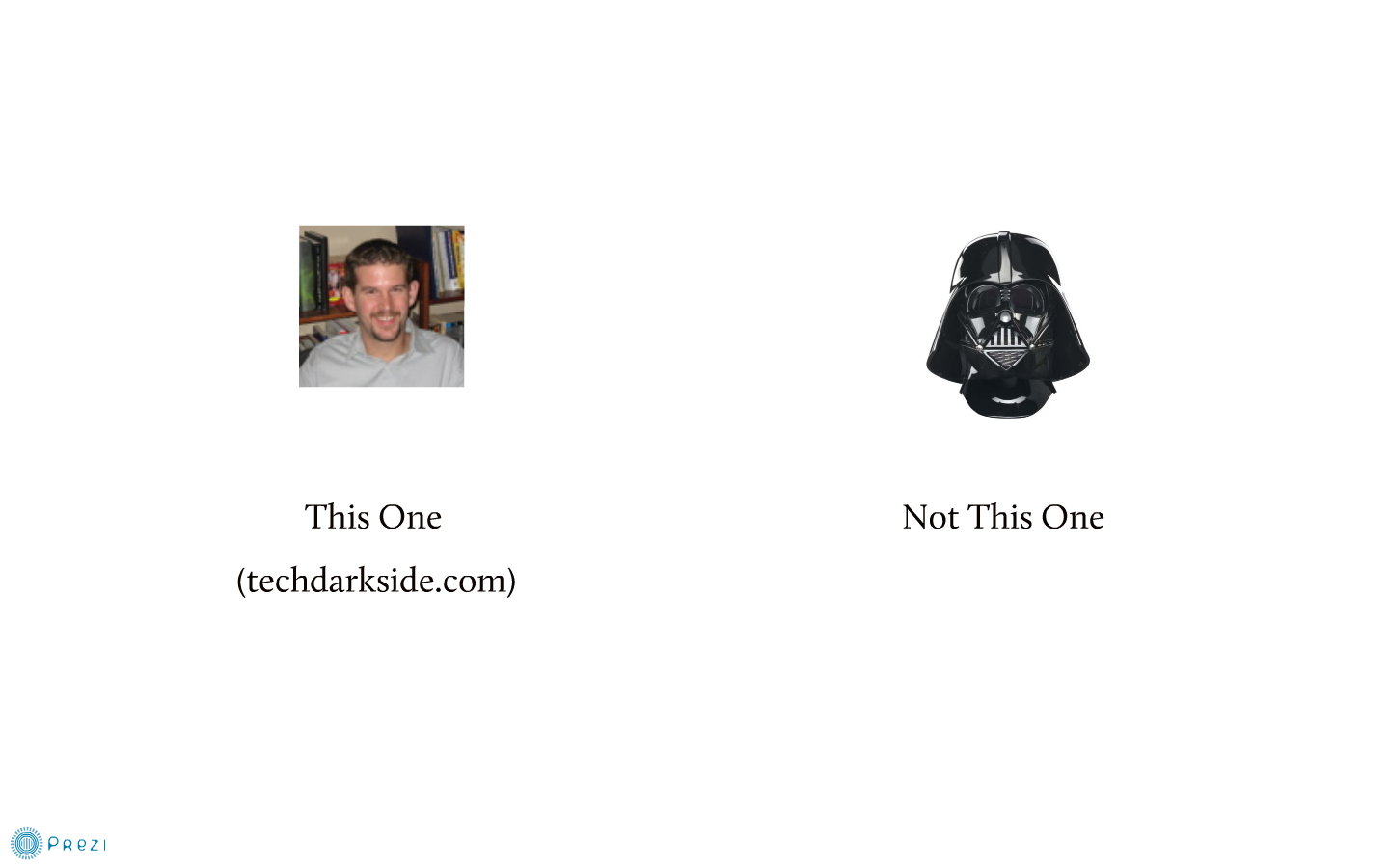 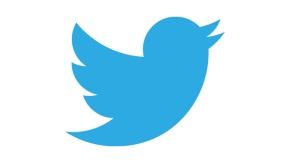 @esconfs
#esconfs
[Speaker Notes: Mechanics… 
What is ET?
What’s someone doing?]
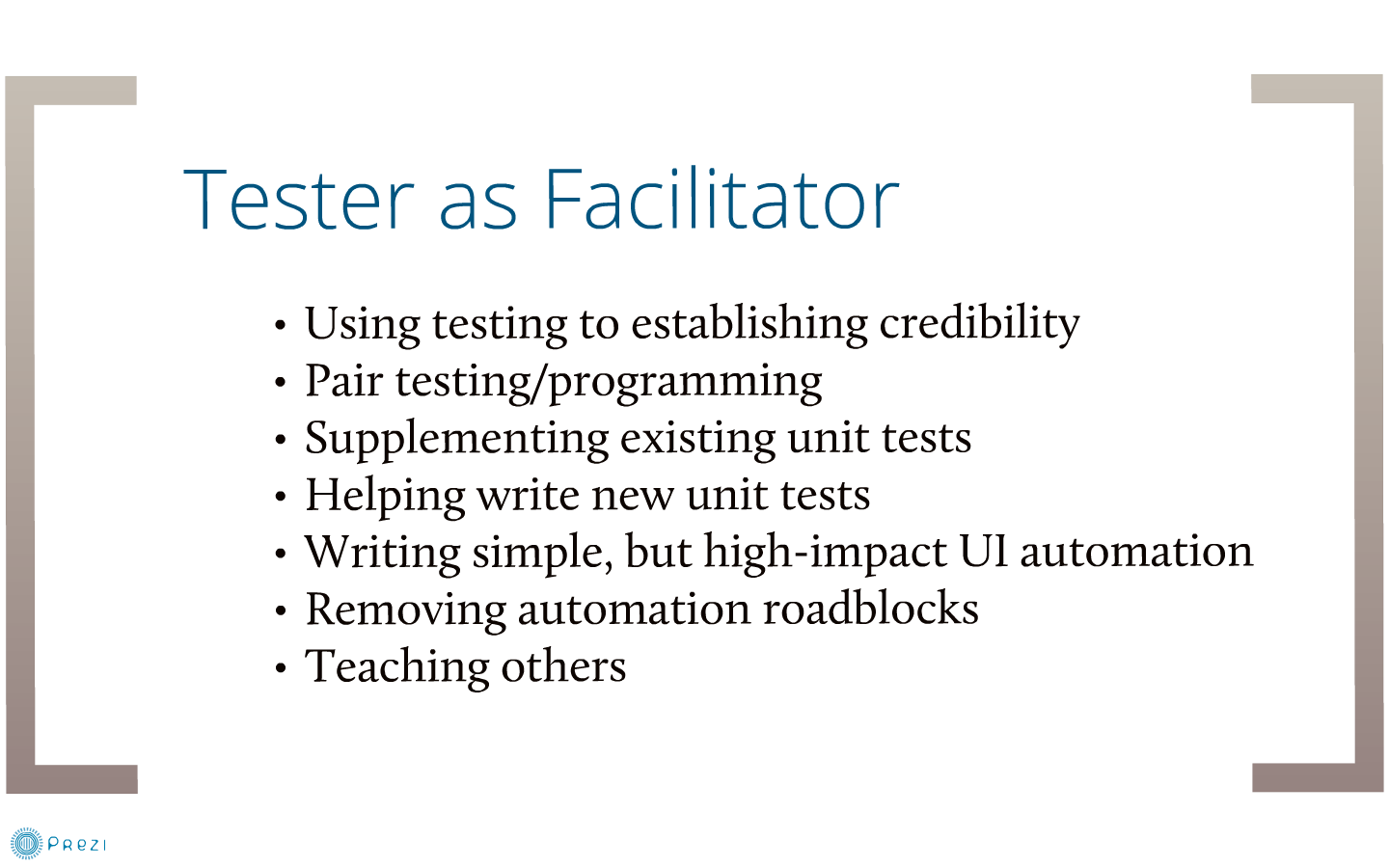 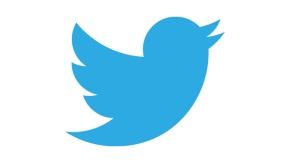 @esconfs
#esconfs
[Speaker Notes: Mechanics… 
What is ET?
What’s someone doing?]
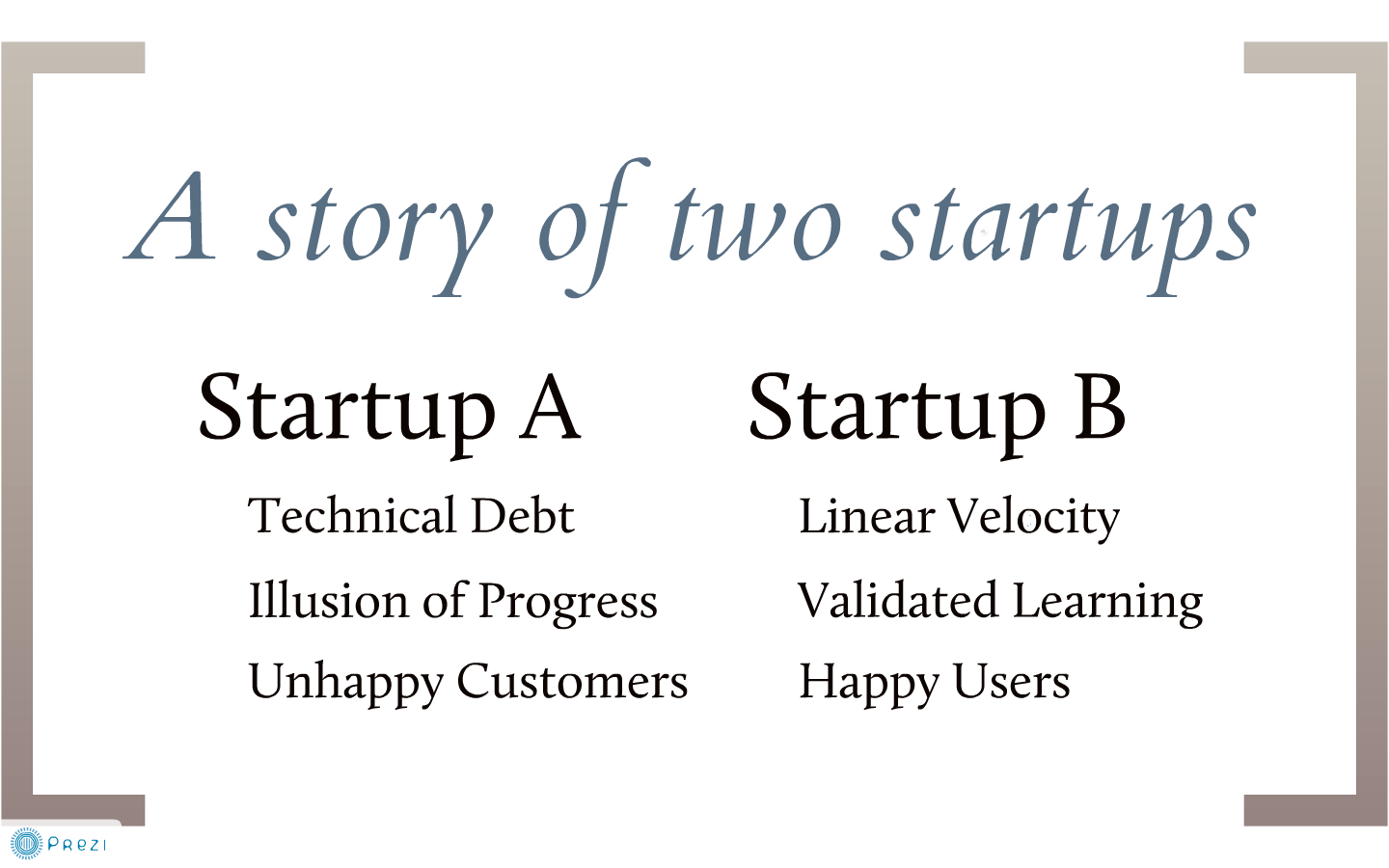 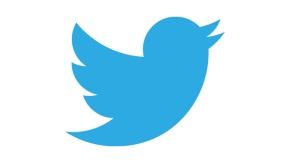 @esconfs
#esconfs
[Speaker Notes: Mechanics… 
What is ET?
What’s someone doing?]
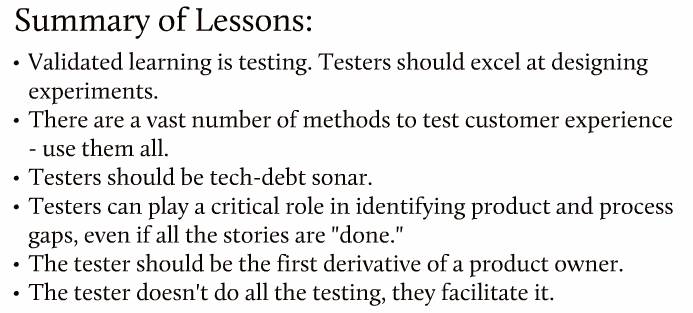 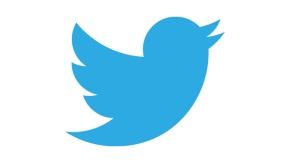 @esconfs
#esconfs
[Speaker Notes: Mechanics… 
What is ET?
What’s someone doing?]
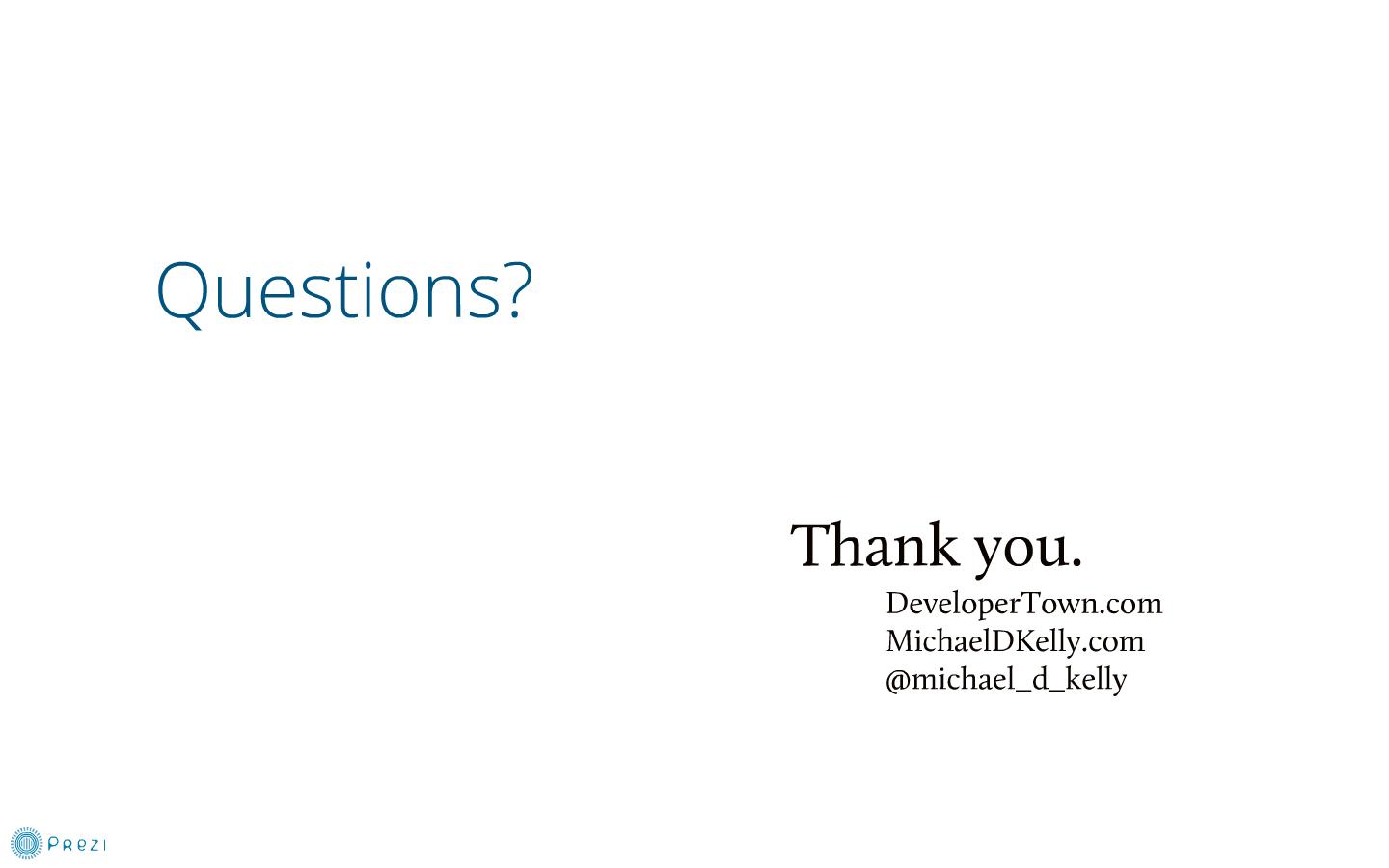 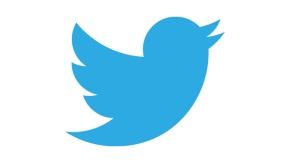 @esconfs
#esconfs
[Speaker Notes: Mechanics… 
What is ET?
What’s someone doing?]